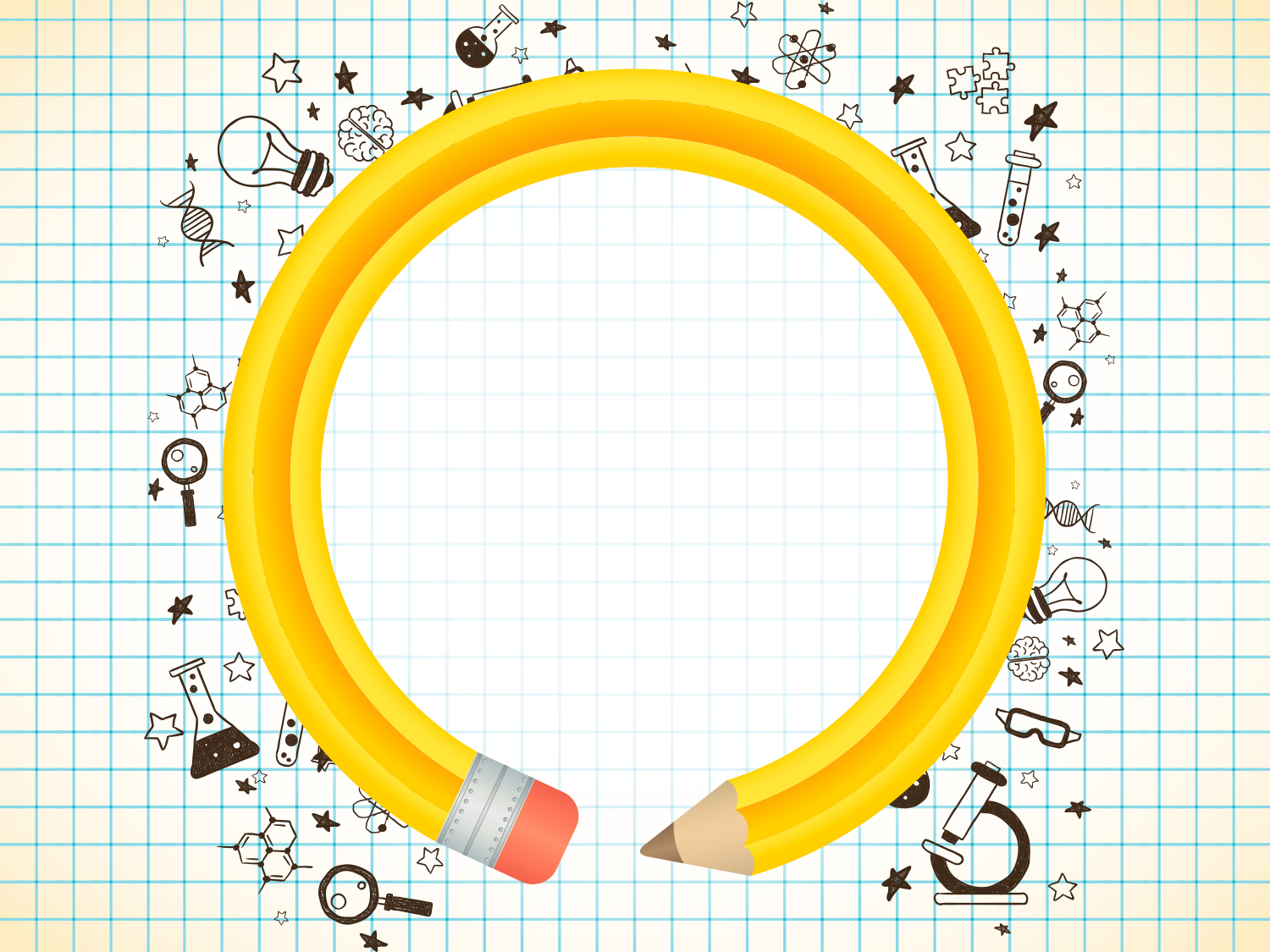 Организация и проведение социальных практик и профессиональных проб на уровне СОО
МАОУ «Артинский лицей»
Организационный раздел Примерной ООП СОО, план внеурочной деятельности
В рамках реализации социально-экономического профиля на основе интеграции с организациями дополнительного образования и сетевого взаимодействия с научными и производственными организациями обеспечиваются профессиональные пробы обучающихся в социально-экономической сфере (приоритет отдается структурным подразделениям экономического профиля), организуются социальные практики (обеспечивающие пробу себя обучающимися в сфере профессиональной коммуникации с широким кругом партнеров), реализуются групповые социальные и экономические проекты (например, предпринимательской направленности).
Положение об организации и проведении социальных практик и профессиональных проб учащихся Муниципального автономного общеобразовательного учреждения «Артинский лицей»
Положение определяет:
 цели и задачи;
 порядок организации;
 место социальных практик и профессиональных проб;
 виды и направления социальных практик и профессиональных проб;
 права и обязанности участников образовательной деятельности.
Определения понятий
Социальная практика – это специально организованная образовательная деятельность обучающихся, направленная на развитие социальной компетентности, формирование и отработку индивидуальной модели социального поведения, а также социальных навыков и получение опыта социального взаимодействия. 

Профессиональная проба – это образовательная деятельность обучающихся, моделирующая элементы определенного вида технологического (производственного) процесса и способствующая формированию целостного представления о содержании конкретной профессии или группы родственных профессий.
Места прохождения социальных практик и профессиональных проб
учреждения и организации системы образования, 
учреждения и организации системы здравоохранения; 
учреждения и организации системы социальной защиты населения; 
учреждения и организации судебной системы;
учреждения налоговой системы;
учреждения и организации банковской системы; 
отдел МВД;
учреждения культуры;
система объектов местных органов самоуправления;
агропромышленный комплекс;
промышленные предприятия;
средства массовой информации;
МАОУ «Артинский лицей».
Алгоритм организации и проведения социальных практик и профессиональных проб
Изучение запросов учащихся в соответствии с выбранным профилем обучения, выбором будущей профессии.
Формирование банка социальных практик и профессиональных проб для конкретного профиля обучения (предложения для выбора учащихся).
Выбор учениками не менее 2-х образовательных мероприятий в год, включение их в индивидуальную образовательную программу, формирование групп, выбор площадок для проведения.
Алгоритм организации и проведения социальных практик и профессиональных проб
4. Оформление договоров о сотрудничестве с организациями и предприятиями для проведения социальных практик и профессиональных проб. 
5. Совместная разработка программ проведения профессиональных проб, социальных практик, их согласование и утверждение.
Объектами социальной практики могут быть следующие формы общественно значимой деятельности учащихся:
организация и проведение мероприятий для социума микрорайона;
создание и реализация проектов социальной направленности;
деятельность по профилактике социальных пороков: курения, употребления спиртных напитков, наркомании, сквернословия;
деятельность по организации активного отдыха учащихся разных возрастов в выходные и каникулярные дни;
участие в социально значимых формах реализации творческой активности  учащихся (выставках, смотрах, конкурсах, фестивалях, ярмарках и т.д.);
практическая работа в детских и молодежных общественных объединениях и организациях по реализации программ инициатив, имеющих социально-значимые ценности;
социально ориентированные акции, на основе взаимодействия с общественными организациями и движениями, осуществляющими гуманитарную и просветительскую деятельность;
участие в волонтерских движениях различной направленности; 
занятость общественно полезным трудом по благоустройству поселка, территории лицея;
участие в мероприятиях учреждений культуры и спорта, оказание помощи в работе музеев, библиотек, детских спортивных площадок и стадионов, в охране памятников культуры;
участие в шефстве над воспитанниками учреждений дошкольного образования, младшими школьниками, оказание помощи в организации их досуга и занятости во внеурочное время;
участие в конкурсах профессионального мастерства, WORLDSKILS;
работа в газетах и сайтах предприятий;
организация и проведение предметных и тематических мероприятий для учащихся лицея;
деятельность по развитию ученического самоуправления в лицее (индивидуальный уровень, уровень класса, уровень ученического коллектива, общелицейский  уровень).
Этапы проведения профессиональной пробы
На первом (вводно-ознакомительном) этапе решаются задачи по определению интересов, увлечений учащихся, их отношение к выбранным сферам профессиональной деятельности. Средством получения необходимой информации могут быть анкеты и ознакомительная беседа. Полученная информация дает возможность определить состояние общей готовности учащегося к выполнению профессиональной пробы. 
На втором этапе (подготовительном) предусматривается формирование у школьников представлений о данном виде деятельности, которую им предстоит выполнять в ходе профессиональной пробы, решаются задачи по приобретению теоретических знаний.  
Третий (исполнительский) этап включает комплекс теоретических и практических заданий, моделирующих основные характеристики предмета, целей, условий и орудий труда, а также ситуации проявления профессионально важных качеств специалиста.
Алгоритм организации и проведения социальных практик и профессиональных проб
6. Назначение ответственных за проведение социальных практик и профессиональных проб, разработка положений, приказов, методических материалов.  
7. Проведение практик и проб, заполнение дневника, подведение и обсуждение итогов.
Дневник профессиональной пробы
МОИ ОЖИДАНИЯ
Составление профессиограммы
Рефлексия
Алгоритм организации и проведения социальных практик и профессиональных проб
6. Назначение ответственных за проведение социальных практик и профессиональных проб, разработка положений, приказов, методических материалов.  
7. Проведение практик и проб, заполнение дневника, подведение и обсуждение итогов.
8. Корректировка программ проб и практик в соответствии с предложениями.
Успешной командной работы!
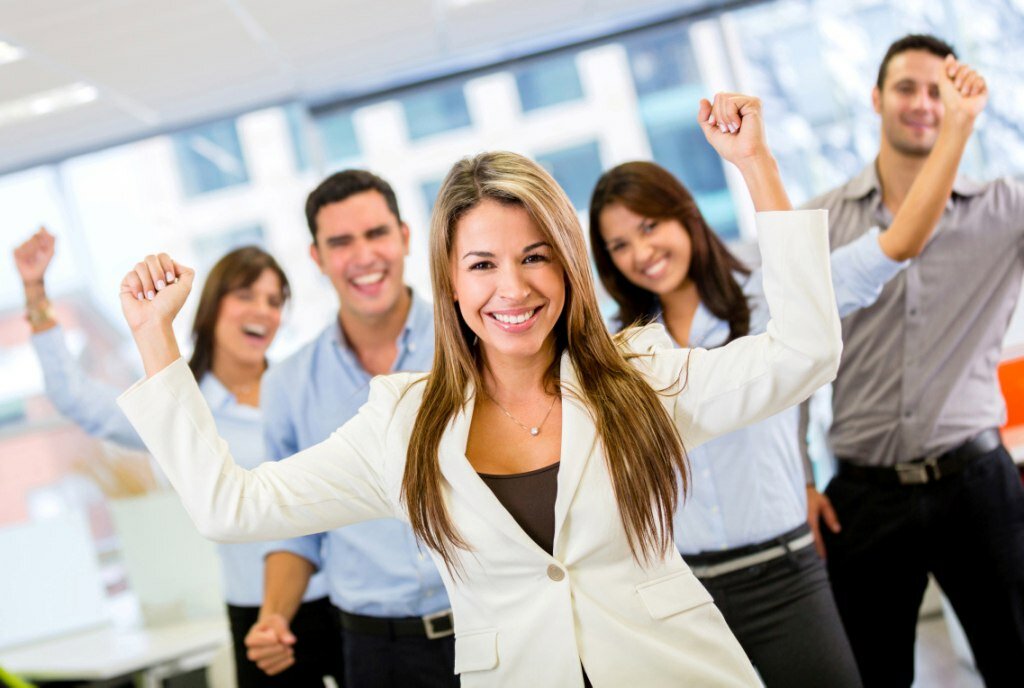